SOMALI REGIONAL STATE
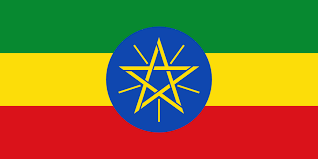 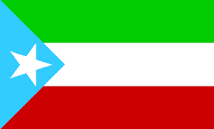 EDUCATION BURAEU

10 years Education Sector Prosperity and Development Plan
Structure of the plan
Introduction (Ch.1)
 Vision, Mission & Core value(Ch.1, Newly sat)
 Situational Analysis and PROGRESSES of GTP II(Ch.1)
 Challenges encountered (Ch.1)
Cont………..
Strategic Objective, Priorities and Directions of the Education sector in Somali Plan(Ch.2)
 Strategic directions for Somali regional education sector(Ch.2)
Goals of the New Regional Education plan(Ch.3)
General Education Strategic Priorities(GTPII)
Provide equal opportunities and participation for all, with special attention to rural pastoralist and agro pastoralist group, children with special need and others disadvantaged groups.

 Ensure quality, fair and accessible education in the pre-primary, primary and secondary education for all; cost effective and participatory education to be expanded through both formal and non-formal delivery mechanisms. 

 Deliver quality education that meets the diverse learning needs of all children, youth and adults
Cont………
Promote effective leadership, management and governance at all levels in order to achieve educational goals by mobilizing and using resources efficiently.

 Assist children, youth and adults to share common values and experiences, and to embrace diversity.
Educational Pillars(GTPII)
The above key education priorities were structured into three pillars:
 Access and equity
 Quality and efficiency
Adult and non-formal education
A. Pre-primary education Progress
Pre-school Education Enrollment 
Less enrollment in pre-primary education at all years indicates the huge gap between the achievements and the target at the end, planned target to achieve is 73% while achieved low as  9% in 2008 EC, 10% in 2009 EC, 11% in 2010 EC, 11% in 2011 E.C and 12% in 2012 E.C (as preliminary data indicates) 
The target indicator at the end of the GTP II (2012 EFY) is 73%. This implies that, out of children attained at the age of pre-primary education in the region, about 88% of them have no access to regular pre-primary. 
This reflects the existence of a great gap
B. Primary education GER(%) including ABE
Primary School Education (1 – 8) GER(%) including ABE
 Though the highest data fluctuation in education is at this cycle and both baseline and target sat far from the reality.
There were adjustments in the years 2008 E.C & 2011E.C, as we can see in 2008 E.C the regional cabinet members re-adjusted in to 68%, 
GTP II plan to achieve 94.5%

It indicates poor performance results to achieve the planned targets.
C. Secondary Education
Secondary education GER (9 – 12) 

Within the last five years secondary school enrolment has expanded rapidly, roughly from an enrolled population of 48,155 in 2008 E.C to 73,793 in 2012 E.
Against GTP-II plan targets of 44%, the achievement reached 17% (while excluded the data exaggeration), it reflects a poor performance and big gap
Gender Parity Index for Primary Education
Gender Parity Index in Grade 1 -8
The Gender Parity Index (GPI) for the primary education (1-8) did not make improvement though the data at baseline and next three years were not accurate, it indicates from 0.93 in 2007 EC to 0.62 in 2012 EC. 
GTP-II plans to reach at 1
This implies still a high performance results to achieve targets and still there is a big gap
Gender Parity Index for Secondary Education
Gender Parity Index in Grade 9 -12
There is huge gap between male and female enrollment in secondary education, for example the gender parity index (GPI) of secondary education (9-12) is 0.62. al though efforts made to expand access for the secondary education and highly motivated,  but schools lack the enough material and facilities like laboratory ,library, internet, computers and electric light etc.
This implies still a high performance results to achieve targets and still there is a big gap
Special Needs Education
Children with SNE
Attention is given to promote access to education for children with special needs enrollment in grade (1-8). 
6%, 8%, 8% and 9% performance results were achieved against the annual plan target from 2008-2011 respectively
GTP II plans to reach at 75% (12% achieved so far, -88% is not yet achieved)
This shows that there is big gap in supporting children with special needs enrollment in grade (1-8).
Adult Education
The National Adult Education Strategy (NAES) and ESDP V put a special focus on integrated Functional Adult Education (IFAE). Integrated Functional adult Education (IFAE) which provides skills on reading, writing and arithmetic integrated with practical knowledge and skills. 
It is a two year program designed to address illiterate adults who are 15-60 years of age.
 In 2008E.C, about 78,796 adults participated in function adult education program while enrolled 120,662 in 2011.
Teachers Development and Education leadership
Preparation of qualified teachers for primary schools did not progress as expected to meet the national standards.

 To upgrade teachers to qualify for teaching in the first cycle primary education, summer and continuing courses are being provided in different institutions that resulted to increase the qualified teachers of primary education from 35% in 2008E.C to 45% in 2012E.C.
Cont……….
Similarly the coverage of secondary school (9-12) qualified teachers were 78% in 2008E.C increased to 85% in 2011E.C. Student-teacher ratio (STR) in primary schools (1-8) stood at 1:123 in 2008E.C has further improved to 1:70 in 2012E.C. Secondary school (9-12) student-teacher ratio stood at 1:67 in 2008E.C and in 2012E.C it has improved further to 1:22
Number of teachers at all Levels
Teachers and leaders Licensing System
Is a Professional Quality Regulation System to support the ongoing efforts to ensure suitably qualified and capable teaching staff, established in 2004E.C. 

This body is responsible for the effective deployment of professionally competent school teachers and leaders. Its system of licensing and relicensing that can assess professional competencies on the basis of the pre-determined standards.
Cont……………..
Assessing and evaluating the qualifications of school teachers and leaders of all levels of general education has become priority in the last five years

At regional level the program did not achieve more according to the target of ESDP V but done  a lot starting from 2008 E.C – 2011E.C
Cont……………..
Total of 3,166 primary teachers, secondary teachers and school leaders sat a licensing assessment in the last five years
Number of Teachers and educational leaders took licensing  exam up to now by sex
At regional level the program did not achieve more but lastly in 2010EC and 2011 E.C did more progress, a total of 3,166 primary teachers, secondary teachers and school leaders sat a licensing assessment
Curriculum, textbooks and assessment
Regional Education Bureau has reprinted 6,193,342 textbooks (i.e. 4,666,645 primary and 1,526,697 high school books) of the curriculum in the period between 2008 – 2011EC. One can see the detail from the table
Assessment & Examination(G.10th)
Concerning Grade 10 EGSECE result; among the total of students registered and sat for the examination in 2008E.C 55% scored 2.00 and above and the remaining 45% students scored below 2.00 . 
In 2011E.C 85.90% of students scored 2.00 and above while the remaining scored below the passing mark. From this explanation we see that the existence of a remarkable improvement in earning a passing mark from general education to preparatory.
Assessment & Examination(Gr.12th)
In 2007E.C from 8,547 students sat for higher education entrance examination, 61.74% of the students joined higher education institutions. 
Comparatively in 2011 E.C from 11,132 students sat for the entrance examination only 25.97% of the students earned a passing mark and joined tertiary education. As we can see the percent of the students earned pass mark is very low compared to the earlier years, this is because of government committedly obstructed the exam cheating from the students.
School Inspection
The general objective of inspection is to assure and improve the quality of education and the outcomes achieved by students in all schools

 Key school inspection implementation documents i.e. General Education Inspection Framework, Guideline, Checklist and School Classification Framework were developed at national level
School Inspection
Regionally, the inspection results indicated that out of 1,740 pre-primary, primary and secondary schools 1,212(70%) of the schools were below the standard set at national level.
Pre-primary Schools
As can be seen the diagram, 91% of the regional pre-primary schools are below the standard
Primary Schools
Inspected Primary Schools Status (%)
The results of the inspection assessment conducted to the regional primary schools indicates that out of 1,023 primary schools 64% of the schools ranked as level 1 which is below the standard set at national level, Similarly, 34% of  the schools ranked at level 2 which means that the schools require some improvements to meet the standard, while only 21% of the primary schools met the standards and ranked at level 3 and there is no primary schools ranked at the 4th level in the region.
Secondary Schools
Secondary schools conducted Inspection assessment by the teams
Internal Efficiency
Primary school (1-8) promotion rate was 81.5% in 2007E.C and in 2011E.C the promotion rate stood at 85% (male 86%, female 84%). Primary school (1-8) repetition rate was 8% (male 7%, female 9%) in 2008E.C and in 2011E.C the repetition rate stood at 6% (male 5.5%, female 6.5%), as can be seen below.
Cont……..
Challenges encountered
Challenges encountered
CHAPTER TWOStrategic Objective, Priorities and Directions of the Plan
2.1.  Objective
2.1.1. Main objective
To create human power by focusing on quality of education and training, especially compulsory education on pre-primary to intermediate-level and free secondary education supported by high quality, science and appropriate technology to enable our country to realize its vision of prosperity. Based on this, Special consideration will be given to quality, equity, expand access, participation and relevant of education at all level. As pre-primary has paramount benefit in ensuring quality of education and minimizing resource wastage, expansion of pre-primary education will be given special emphasis.
Detail objectives
From kindergarten to the end of secondary education, all children and young people will have access to a free quality of education that will enable them to take advantage of equal learning opportunities for all (based on gender, special educational needs, geographic location) and establishing a system that encourages the participation of stakeholders, decrease dropout and repetition in order to increase completion of first and second cycles.
Ensured gender equity, urban and rural in education participation will be provided through eradication of gender, urban and rural parity. The current momentum of increasing girls’ participation in education and women in educational administration and leadership will continue. The special needs strategy will be fully implemented to benefit children with special needs. Besides, high emphasis will be given to ensure the general education internal efficiency.
Cont…..
Through increasing enrolment in pre-primary, increasing awareness regarding educational strategy, supporting  students that have special educational needs and providing school feeding, and where appropriate materials, for pastoralist groups, 
 Expand opportunities for lifelong learning for youngsters and adults to lead country towards development, prosperity and sustainable economic,
Cont…..
Maintain a high quality of education and assessment system that enables all students to compete globally.

 Ensure the relevance of the curriculum and learning process, educational aids, and assessment systems in conjunction with the world of work and social engagement.
Cont…..
Ensure good governance by establishing a leadership and management system that enhances efficiency and effectiveness and promotes accountability, transparency and ownership.
Institutions play an important role in promoting and sharing national experiences and values, while embracing, sharing and celebrating their differences and promoting national unity educating students from different religious, racial, and social backgrounds.
Strategic directions for Somali regional education sector
Access: Provide all children with access to pre-primary education for school preparedness, with particular emphasis at ensuring all children can access to elementary intermediate and secondary education to enable sustained participation in education.
Cont…………………..
2. Equity: Provide equitable education to all children in the region (KG-12) by improving opportunities for all children, special attention to disadvantaged children. Equity should ensure that differences in educational outcomes are not the result of differences in socio-economic status, income, gender, geographical disparities and parallel school systems. ensuring that it is available, accessible, acceptable and adaptable.
Cont…………………..
3. Quality: improve the quality of education from pre-primary to secondary education in order to motivate children to complete primary and secondary school and provide them with the knowledge, skills and values to become productive, competent and responsible citizens..
Cont…………………..
4. Relevance: it is important to ensure that education is essential to the world of work and social participation. To this, the curriculum, teaching style, teaching and learning materials and assessment should be adopted to the needs of the market.
Cont…………………..
5. Good governance: building a system of accountability, transparency and ownership within the education and training system by empowering leadership and management, and promoting good governance that enhances efficiency and effectiveness in the education system.
Goals the New plan
Producing competent citizens who are worthy of their universal personality, equipped with norms and good value.
Make teaching a preferred profession.
Designing the curriculum suit to the needs 
Making education and training accessible, inclusive and equitable.
Cont………
5. Innovating, Expanding and strengthening science and technology
6. Enhancing the capacity of educational institutions.
7. Ensuring that there is a strong quality assurance system that is    accountable.
8. Ensuring that the information communication technology supports the effectiveness and efficiency of the education system.
Cont…………
9. Increasing efficiency in the establishment of accountability and capacity building of education administration. 
10. Developing a financial resource management system
11. Achieving lifelong learning.
Table 1: Producing competent citizens who are worthy of their universal personality equipped with norms and good value
Table 2: Make teaching a preferred profession
.
Cont………………
Table 3: Designing the curriculum suit to the needs
Cont………..
Table4: Making education and training accessible, inclusive and equitable
Cont………….
Cont……………..
Cont…………….